National Landcare Conference
16th September 2015
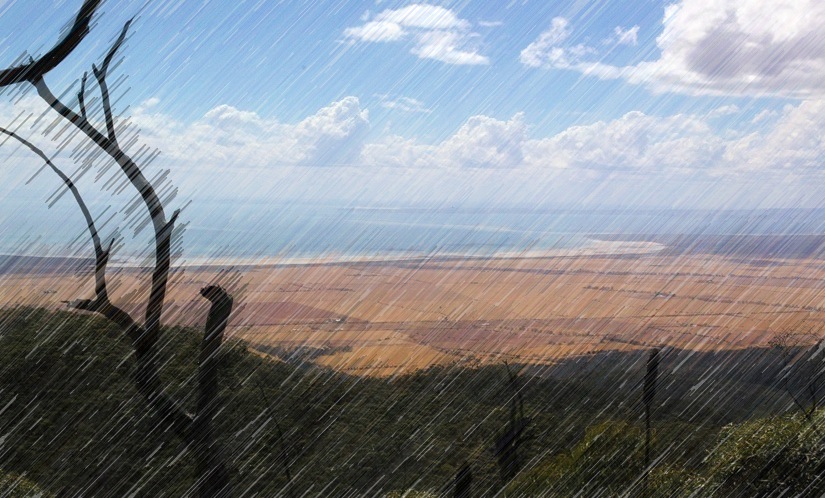 PRESENTERS
Danny Doyle
Northern & Yorke NRM Upper North District Manager
Anne Brown
 Greening Australia
Andrea Tschirner
 Acacia Park Consulting
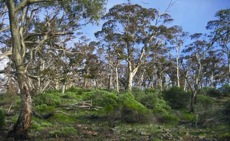 Where is the Southern Flinders?
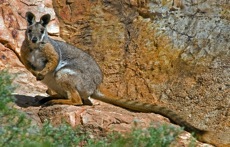 The Southern Flinders Ranges project area covers approximately 1.27 million hectares, ranging from Port Pirie in the south, Hawker in the north, the Flinders-Olary Plains to the east and Spencer Gulf to the west.
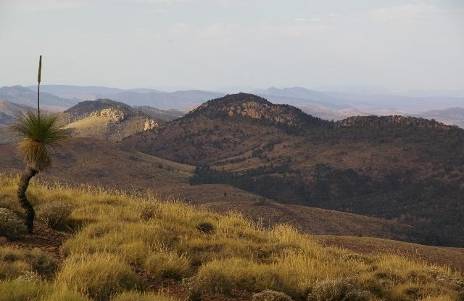 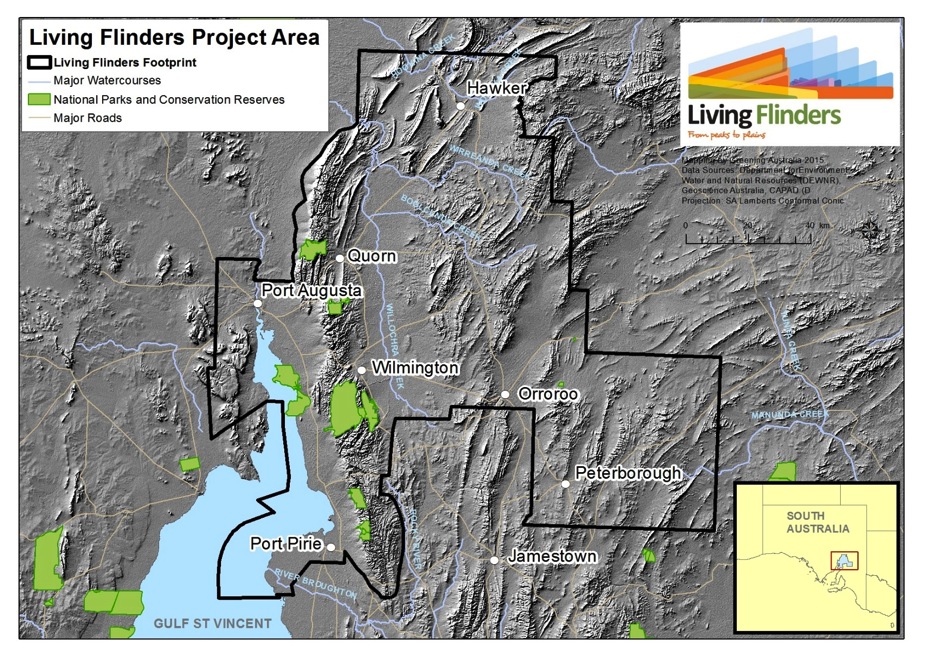 How did Living Flinders Evolve?
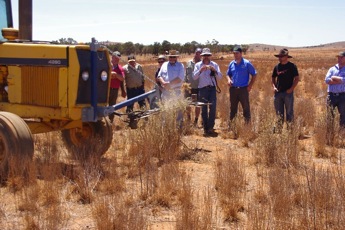 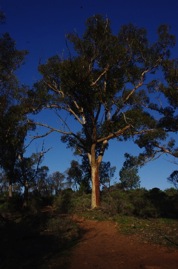 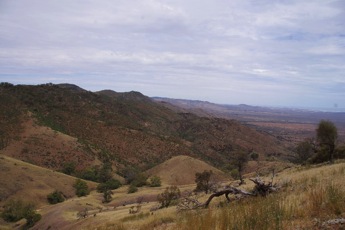 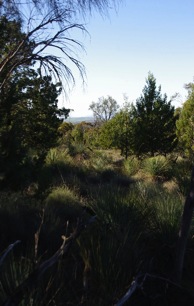 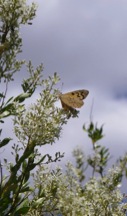 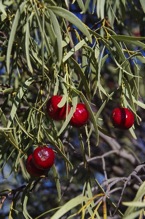 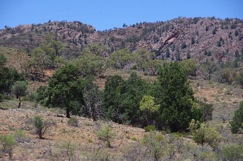 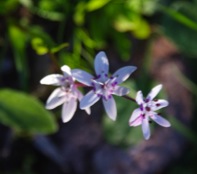 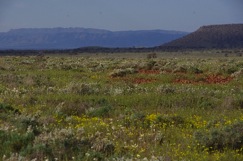 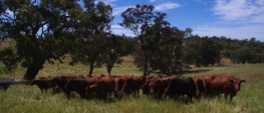 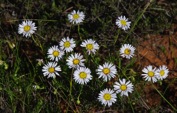 Living Flinders Conservation Action Planning Process (CAP)
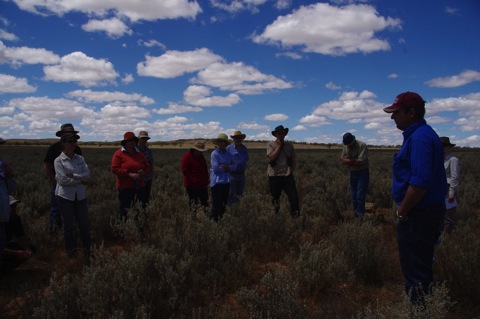 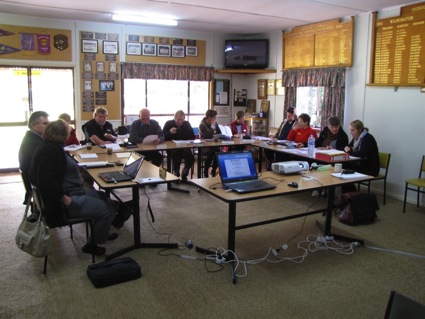 Objectives of the Living Flinders Program…
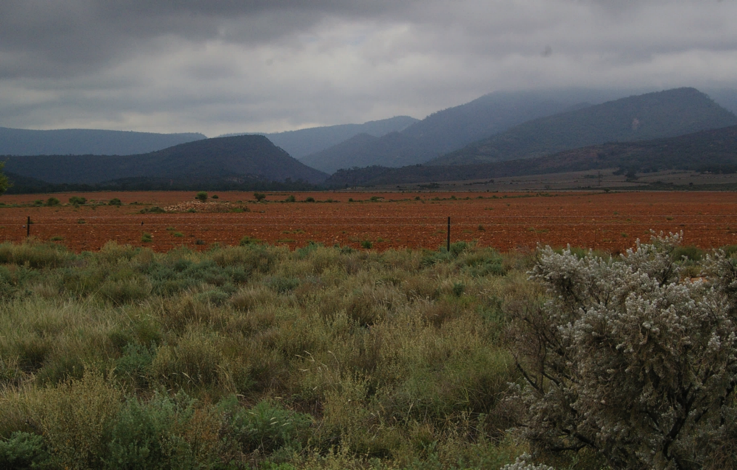 Partnerships

‘Alone we can do so little; together we can do so much’
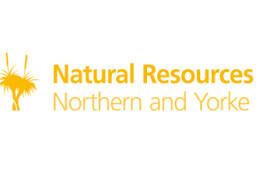 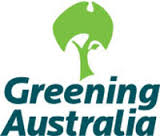 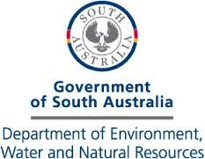 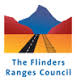 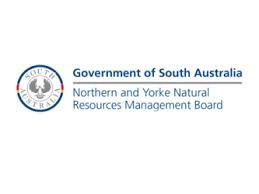 Acacia Park Consulting 
(Fox Baiting Contractors)
Individual Landholders
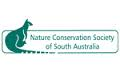 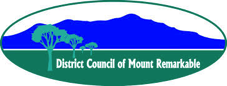 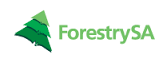 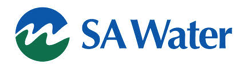 Living Flinders CommunityEngagement
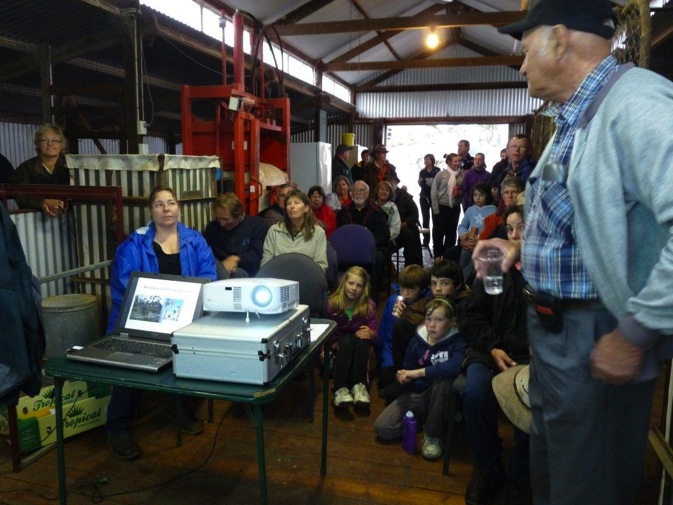 [Speaker Notes: Community engagement and education is an ongoing part of the project .

Very popular workshop 
This is what happens when 24 RSVP and 60 turn up then it rained.]
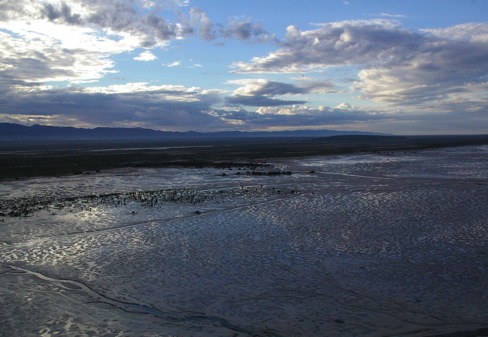 Why the 
Southern Flinders?
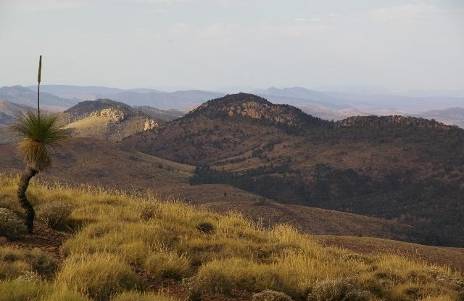 Fact:
The Living Flinders region contains some of Australia’s most ancient natural landscapes supporting an incredible diversity of plants and animals
[Speaker Notes: ANNE BROWN TO START HERE]
Ancient Landforms…
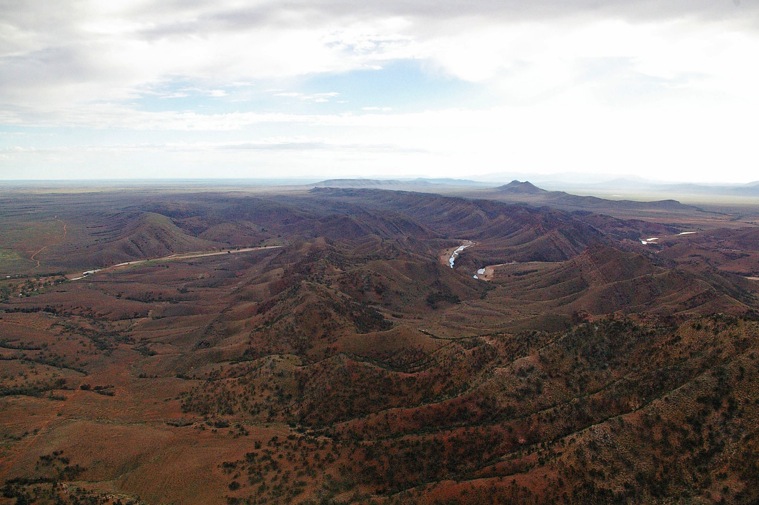 Iconic Landscapes…
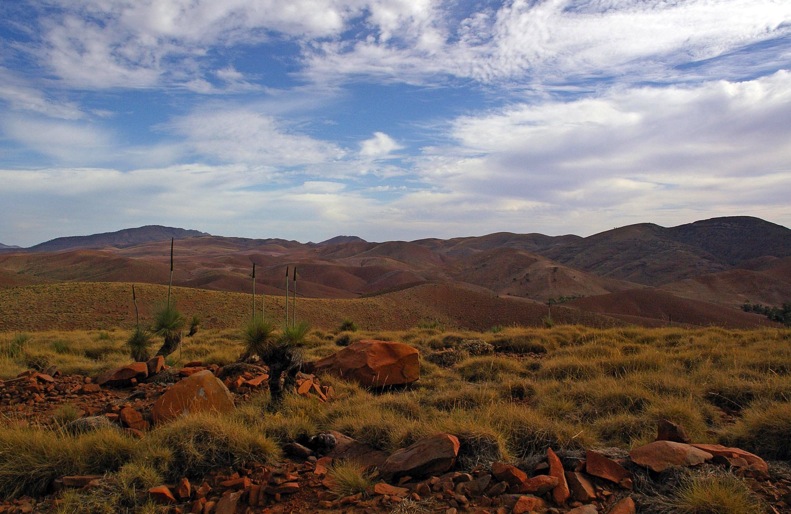 Grasslands…
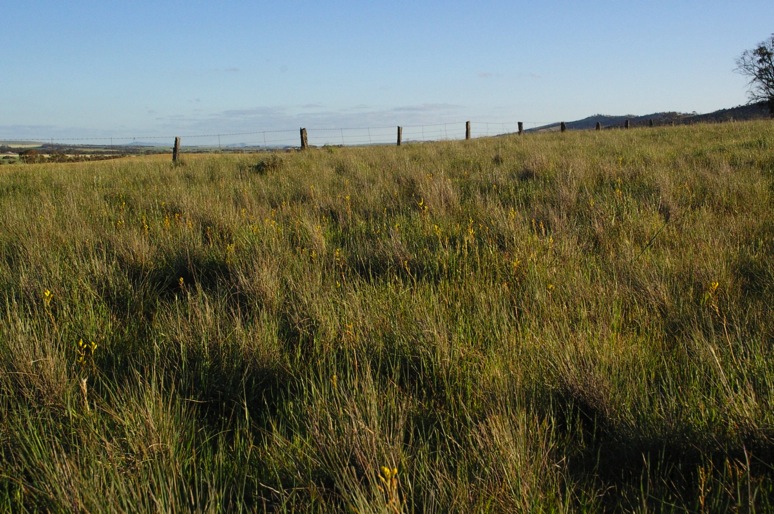 Enthusiastic Landowners…
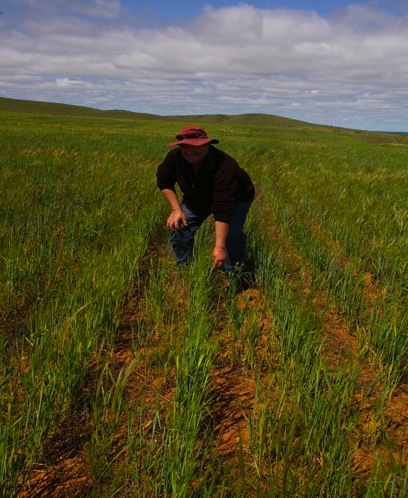 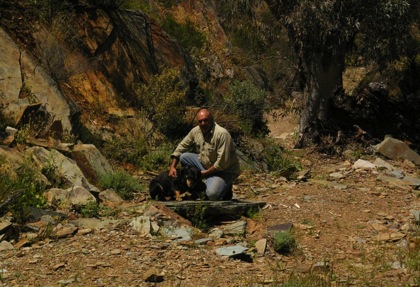 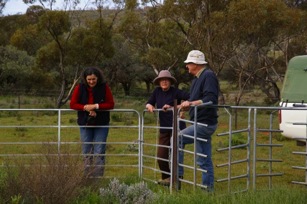 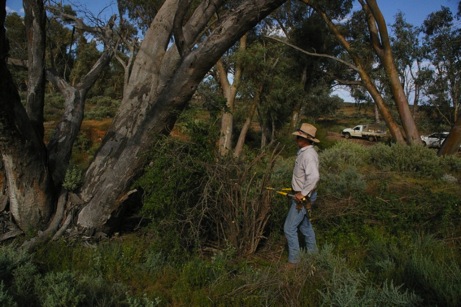 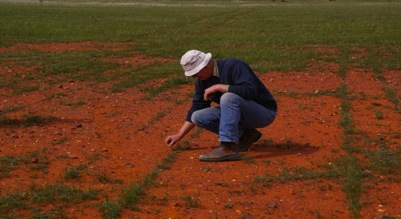 Natural Assets…
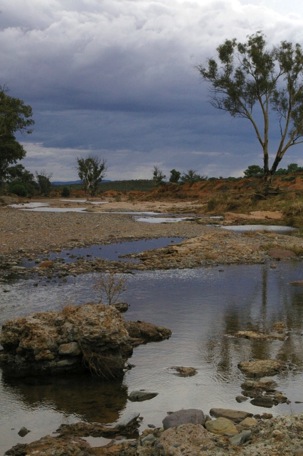 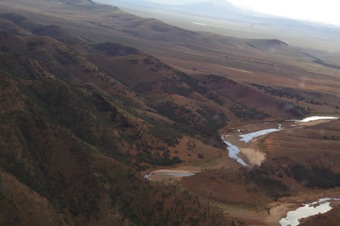 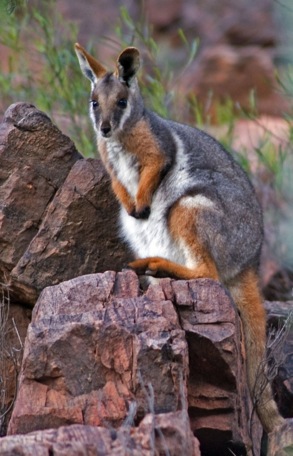 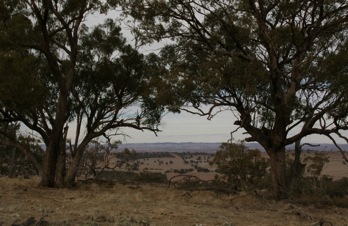 Threats…
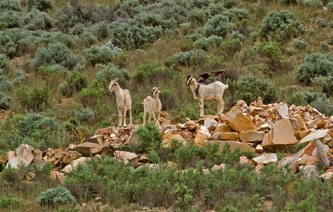 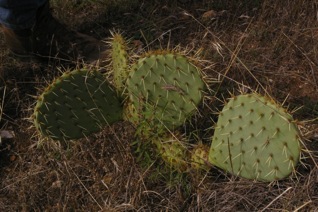 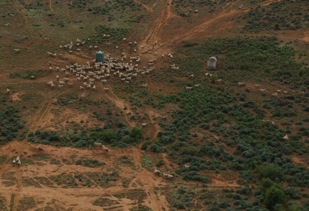 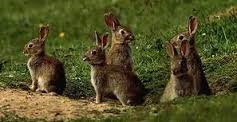 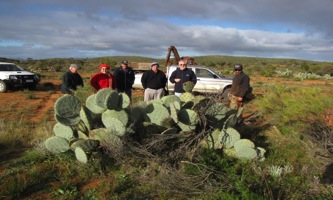 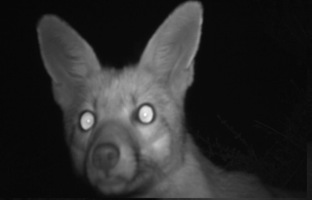 Projects…
Four Rivers Project
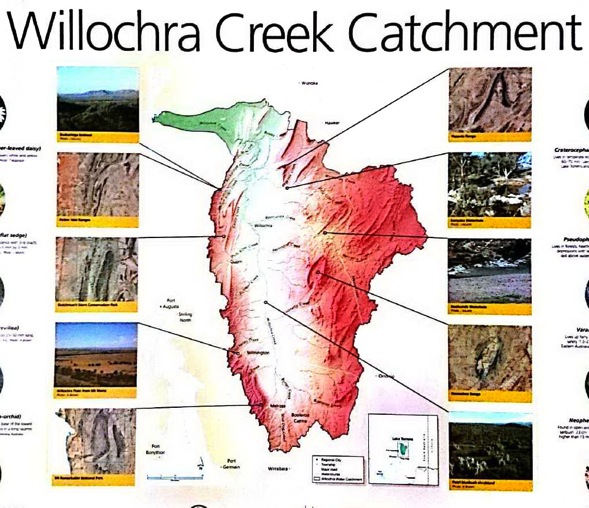 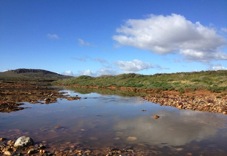 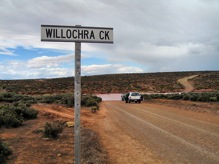 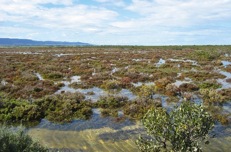 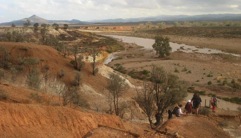 Grey Box Project
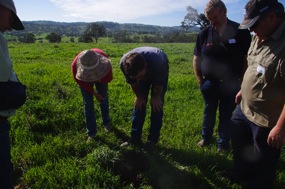 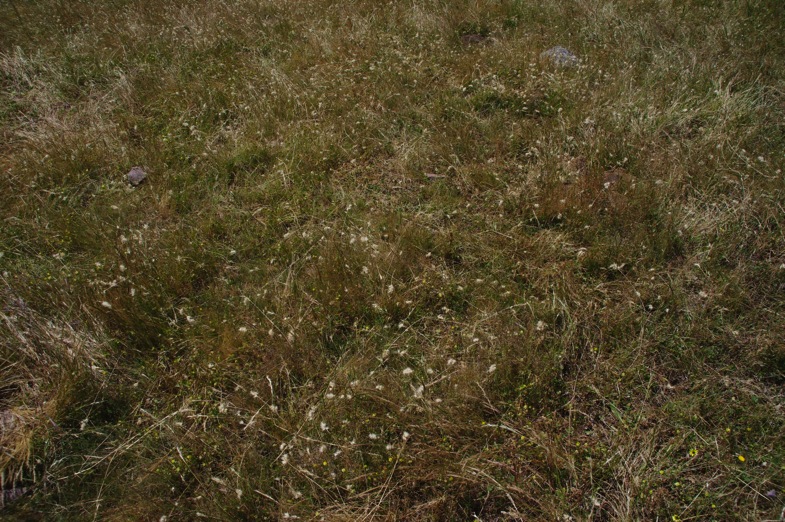 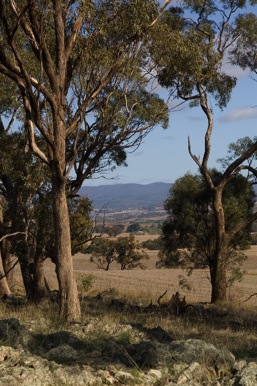 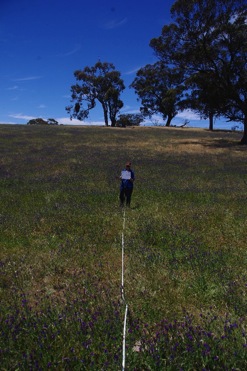 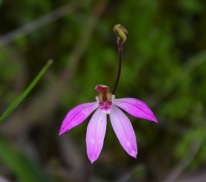 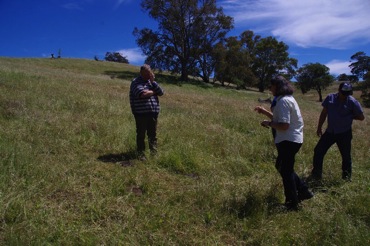 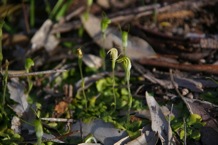 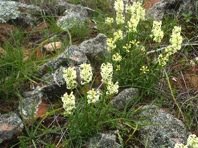 Other Landscapes…
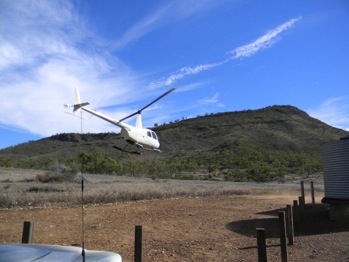 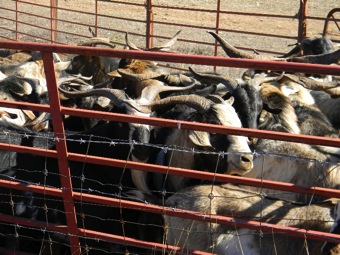 Southern Ranges Collaboration
Goat Control 
WONS
Mt Remarkable to the Sea
Riparian restoration
Coastal restoration
Pest Management
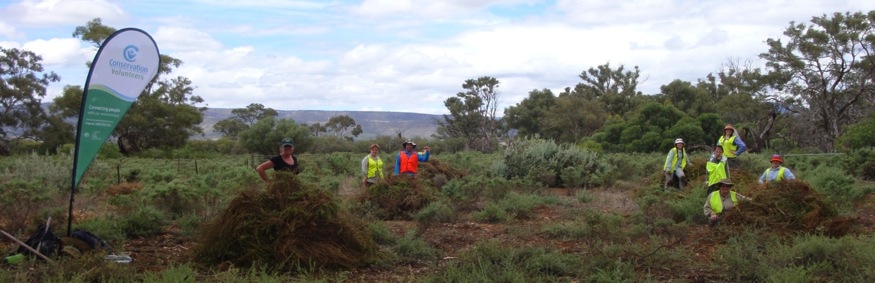 Arden Vale
Facts:

In 2015…
70000ha Integrated Pest Management Project  
7000 Goats removed by muster & aerial shoots.
Riparian weeds removed from 1000 ha
Cactus controlled over 8700 ha
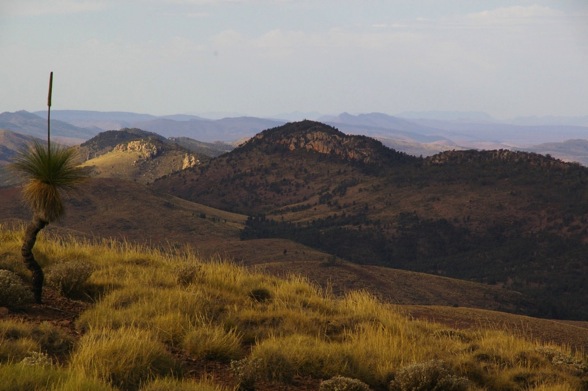 [Speaker Notes: Rugged landscape north of Quorn.

Yellow footed Rock Wallabies in deep gorges.


 the Project is- 
- Connecting landowners
 - improving habitat

by removing Goats, riparian weeds, cactus foxes and cats]
Arden Vale Fox Baiting Project
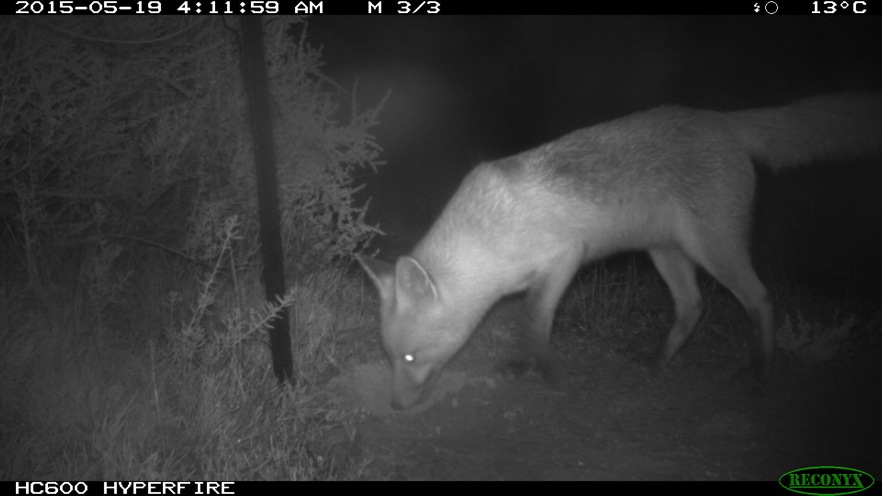 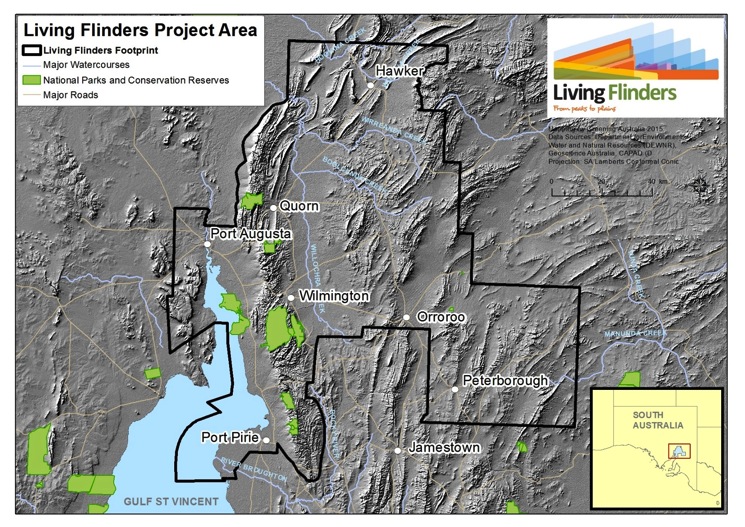 Project background
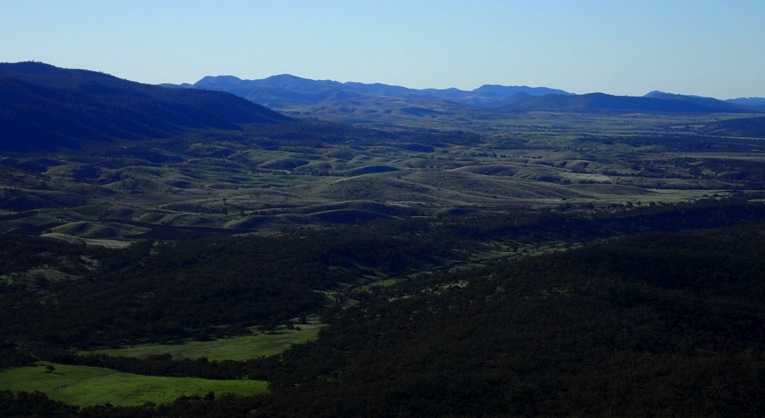 Marginal cropping country
Mixed sheep breeds, cattle in valley country
Goats 
Tourism
Conservation
Diverse community with a small population: long time farmers, 
tourism businesses, conservation properties, hobby farmers and lifestyle blockies
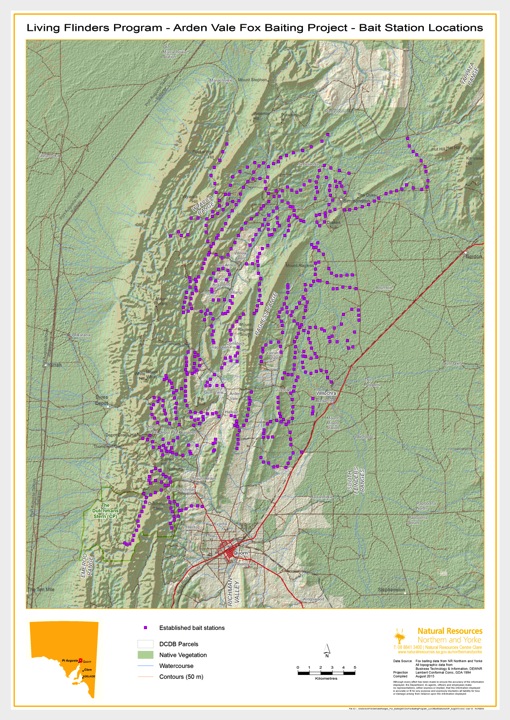 What’s involved?

Regional baiting program covering 60,000ha
Focus area located in the Arden Vale region, north of Quorn
29 landholders are involved with the program – 100% participation rate
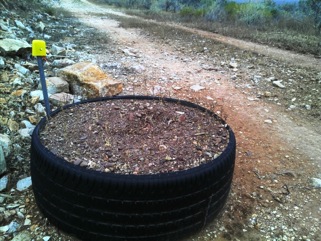 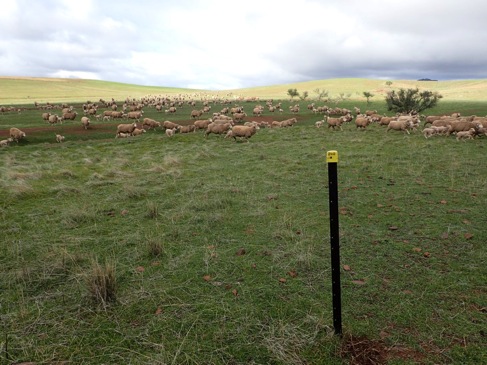 Permanent bait stations (installed with landowners)
1080 poison baits are buried at bait station dropper during late summer, Autumn and Spring (3 rounds a year)
Each site is visited 3 times during each round, (usually within a 4 week window depending on weather conditions).
All un-eaten baits are retrieved at the end of the baiting round.
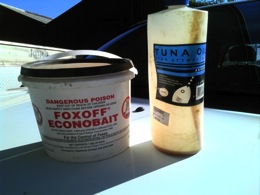 Baits used

Fox Off (manufactured bait) 
Dried Kangaroo meat bait injected with 1080
Tuna Oil attractant brew trialled in Spring 2014
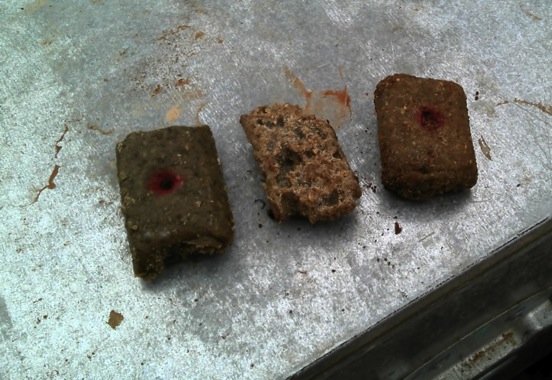 Results so far…
Total number of baits laid 4,500
Bait uptake average 16%
[192 foxes shot 2014 – landholder count only]
MONITORING
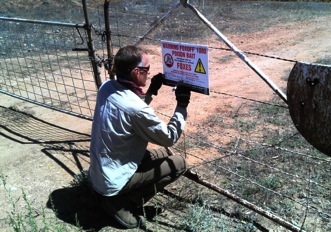 Collecting good data helps us to:
establish good relationships with landholders
achieve positive results on the ground.
make baiting methods safer and more efficient
reinforce (or dismiss) anecdotal evidence.  




“….we don’t have foxes on 
our property.”
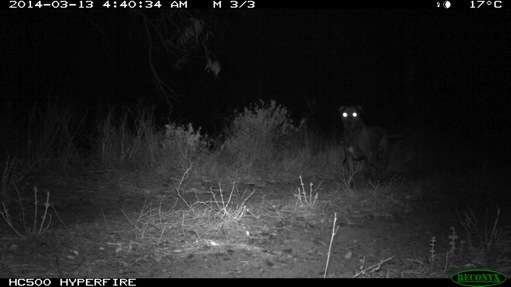 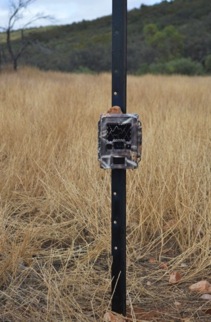 Remote Sensor Cameras
Reconyx Hyperfire cameras
15 cameras placed 1km apart in Treatment area (baitied)
15 cameras in control area (outside of regional baiting program area).
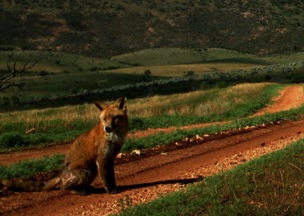 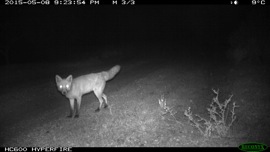 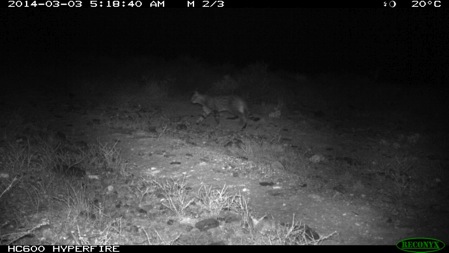 Camera trap data

The Relative Abundance Index is calculated to 
account for trapping effort (Relative Abundance = total fox sightings/total trap nights*100)
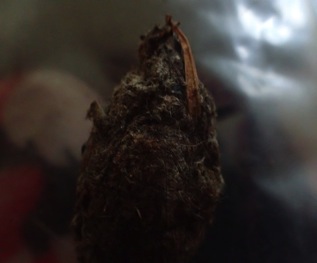 Scat Analysis
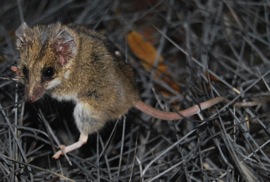 There has been a steady increase in the number of scats at the base of droppers over the duration of the project.
Sminthopsis dolichura SOURCE: John Read
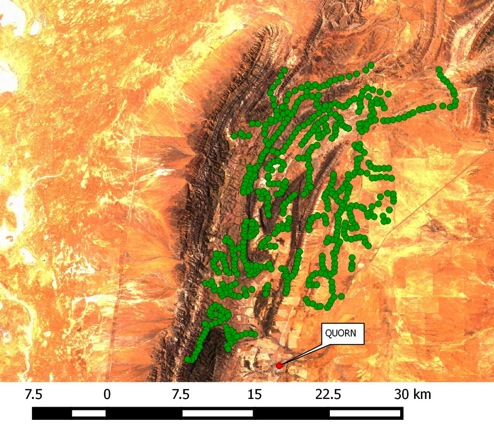 GIS Data – ArcView and QGIS

Analyse bait uptake data
Distance to water
Trends in uptake
Refine bait station positions and make recommendations for future regional baiting
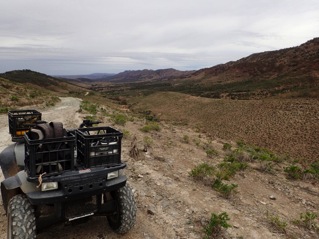 SPIN OFFS – it’s not all about killing foxes
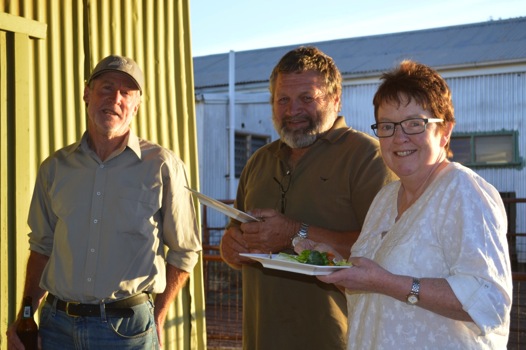 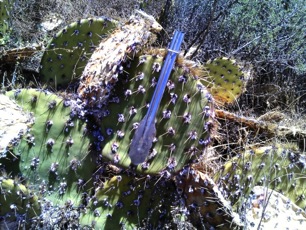 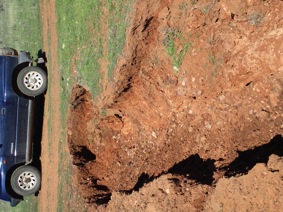 [Speaker Notes: The region has had limited exposure to regular communications with NRM activities or for a very long time
Many farmers disgruntled with the handling of Soil Board change-over
New landowners in the district & new project focus has re-engaged many farming families]
Key Achievements
Project has kicked a lot of goals in a short period of time
Good NRM is about COMMUNITY, and this is greatly helped by having a capacity to put PEOPLE on the ground.
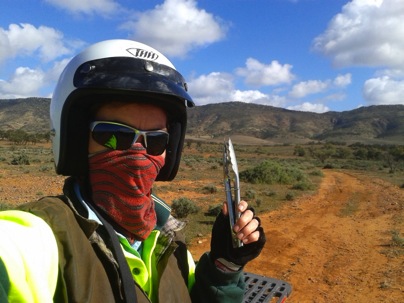 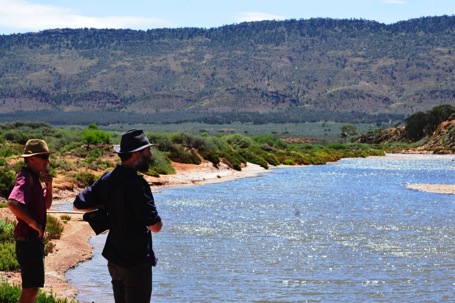